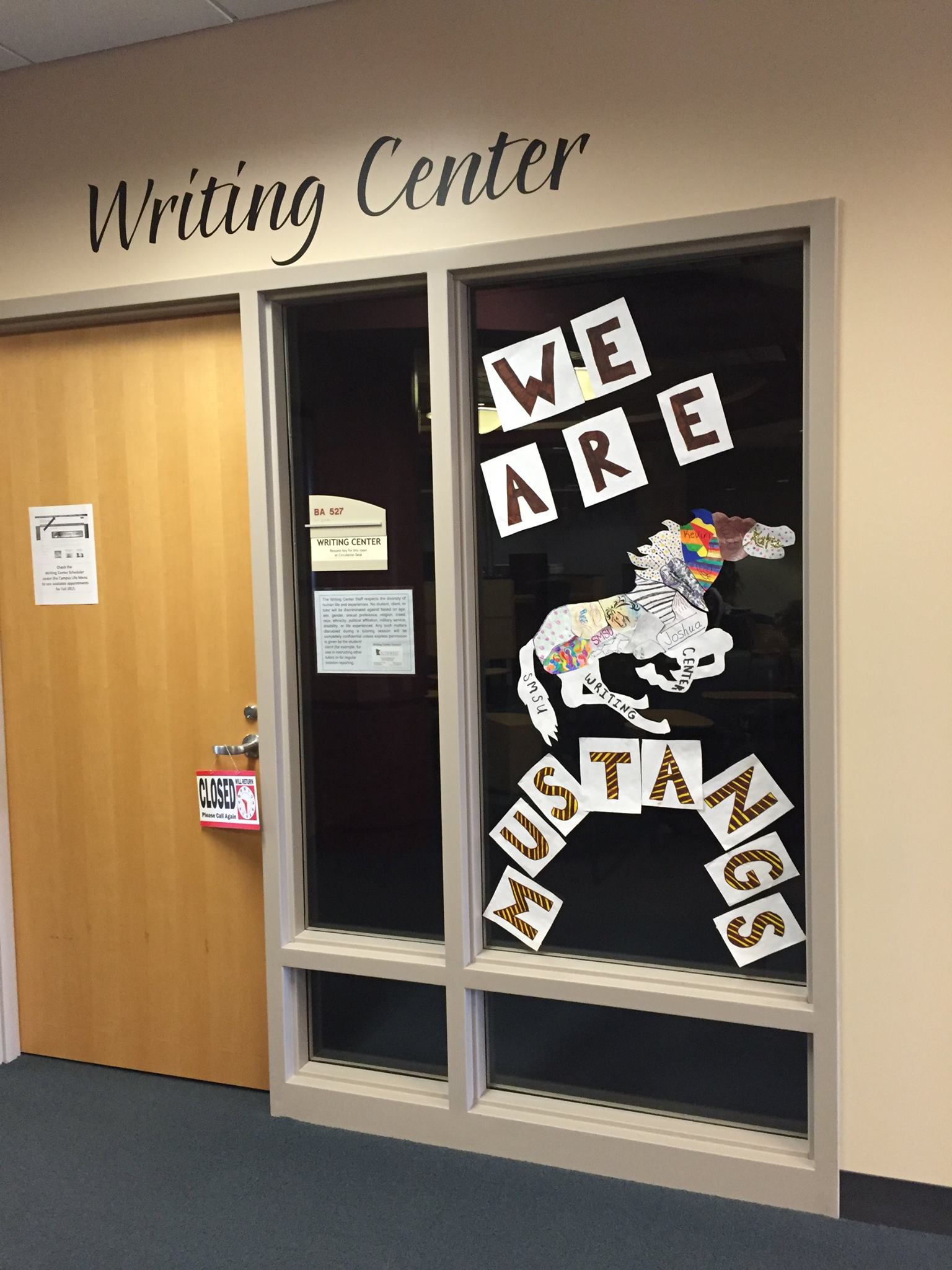 Affirming Student Learning: 
An Assessment Academy Project
Mr. Scott Crowell
Dr. Betsy Desy
Ms. Pam Gladis
Mr. Alan Matzner
Dr. Teresa Henning
Dr. Dwight Watson
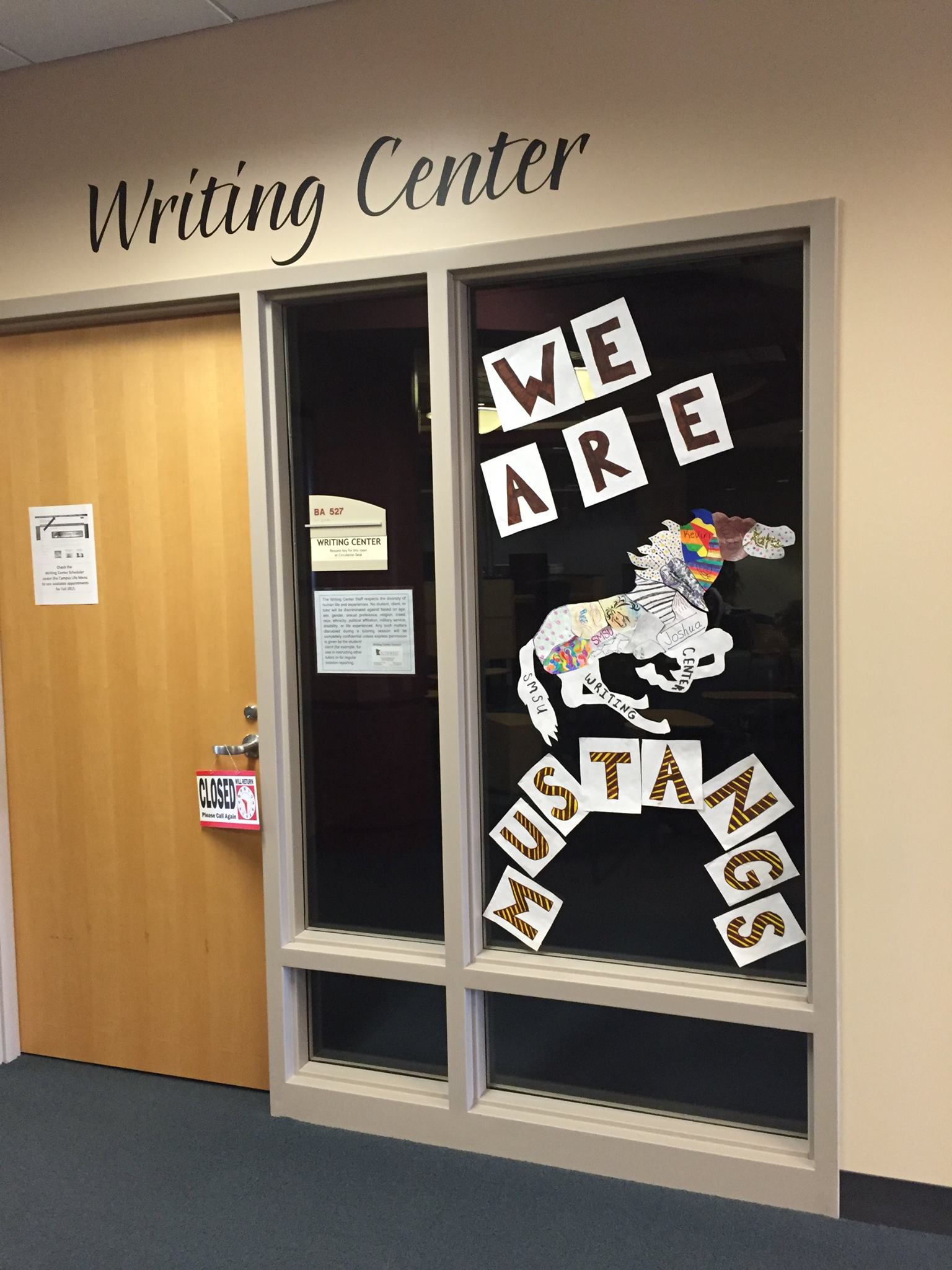 This presentation will…
Define “Assessment Academy”
Share our learning so far
Discuss our project goals
Describe our future plans
[Speaker Notes: Teresa will overview the presentation and offer a brief anecdote about the image on the slide that connects to the presentation.]
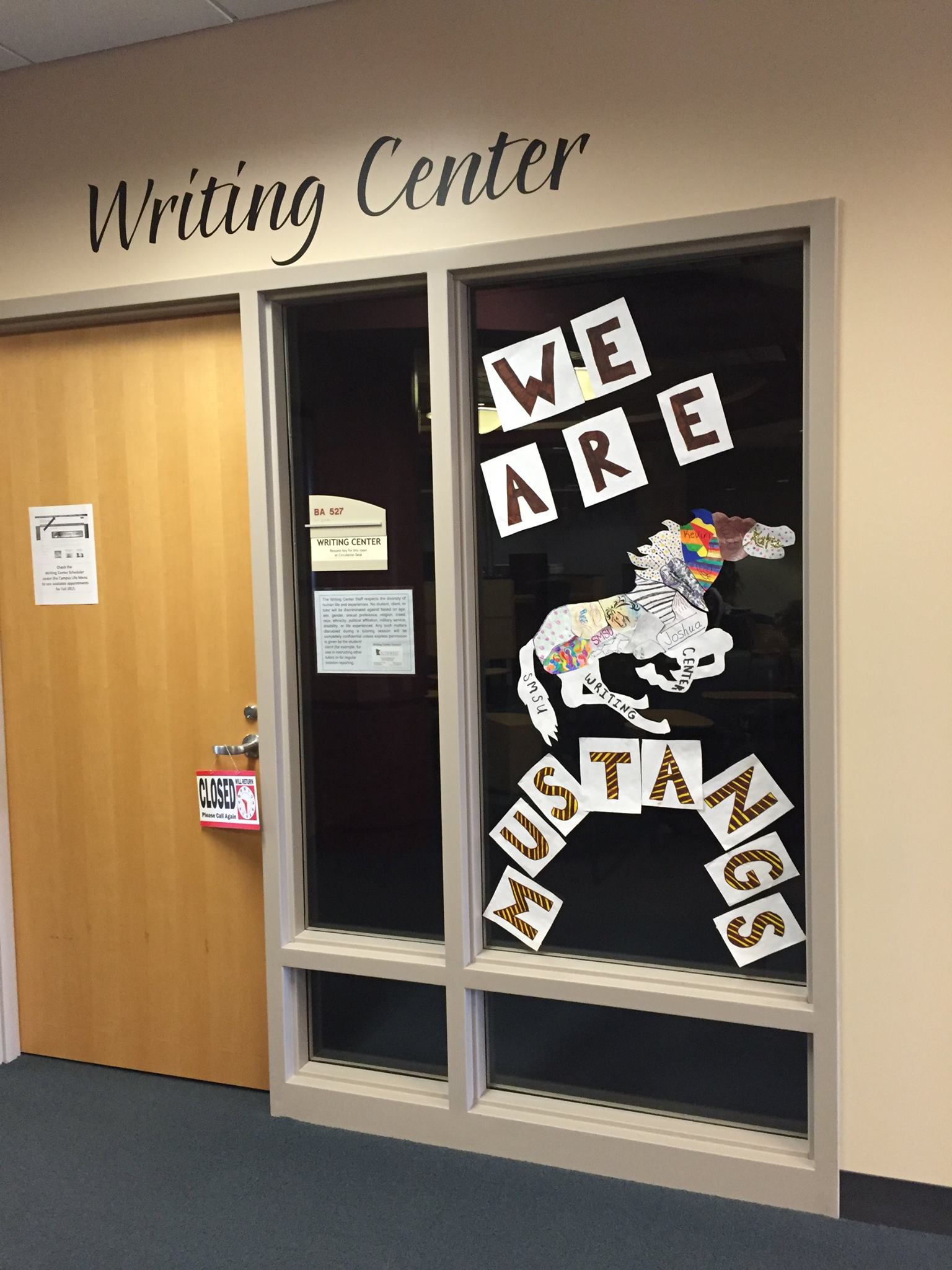 Assessment is…
Discovering what students are learning
Determining if actual learning meets the goals of the program/university
Improving future learning by:
Affirming what works
Improving curricula, teaching, environment
Improving delivery
Making evidence-based actions and decisions
Improving access to resources
Definition from Dr. Susan Hatfield’s “Making a Difference in Student Learning”
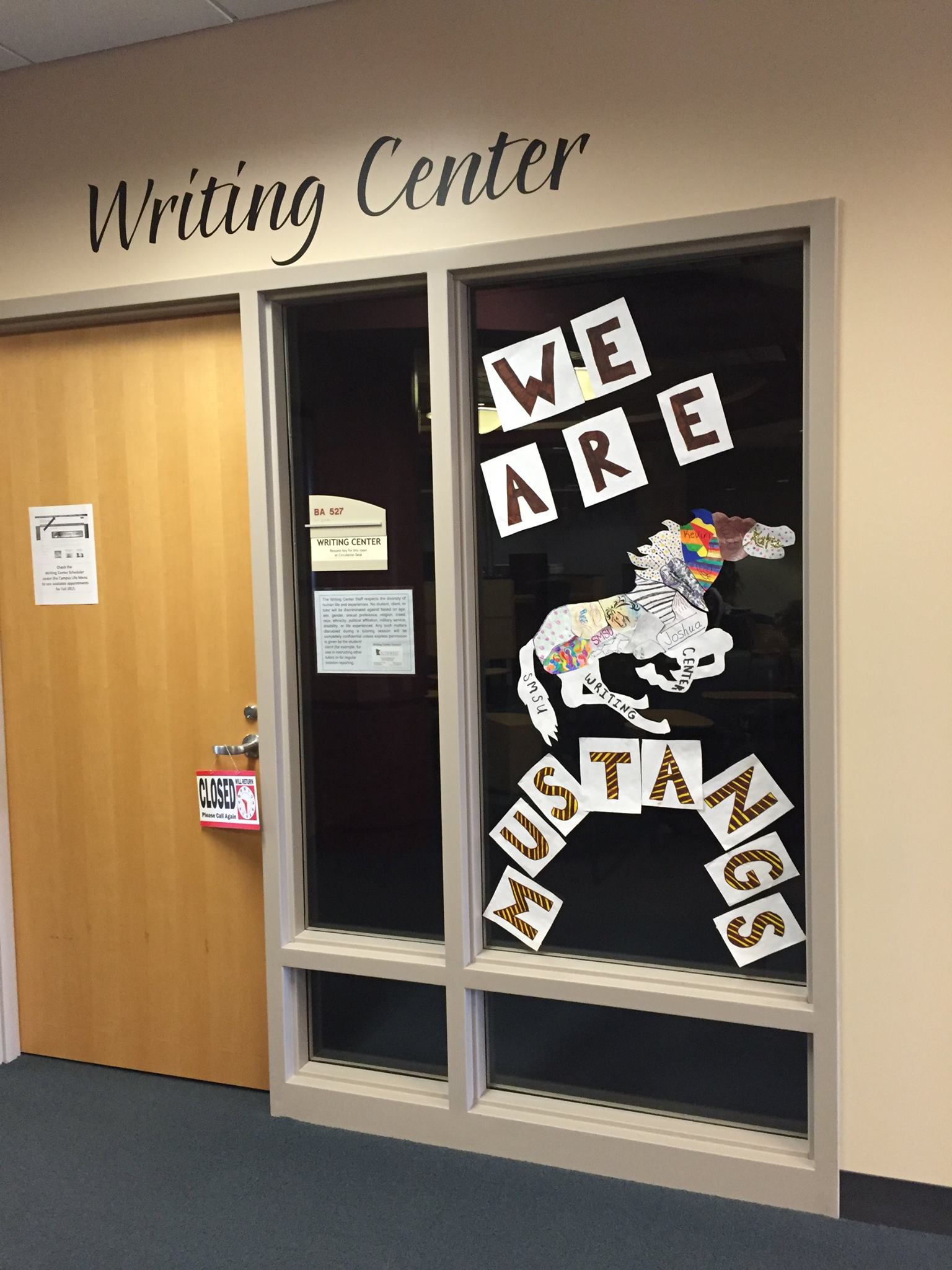 The Academy is…
A voluntary, four year, team-based program
Designed to assist institutions in assessing student learning by helping institutions:
Set clearly defined goals
Regularly collect & analyze data
Use information gathered to improve
Demonstrate processes that reflect good practice
A mentor-facilitated process
From Destiny M. Quintero’s “Assessment Academy”
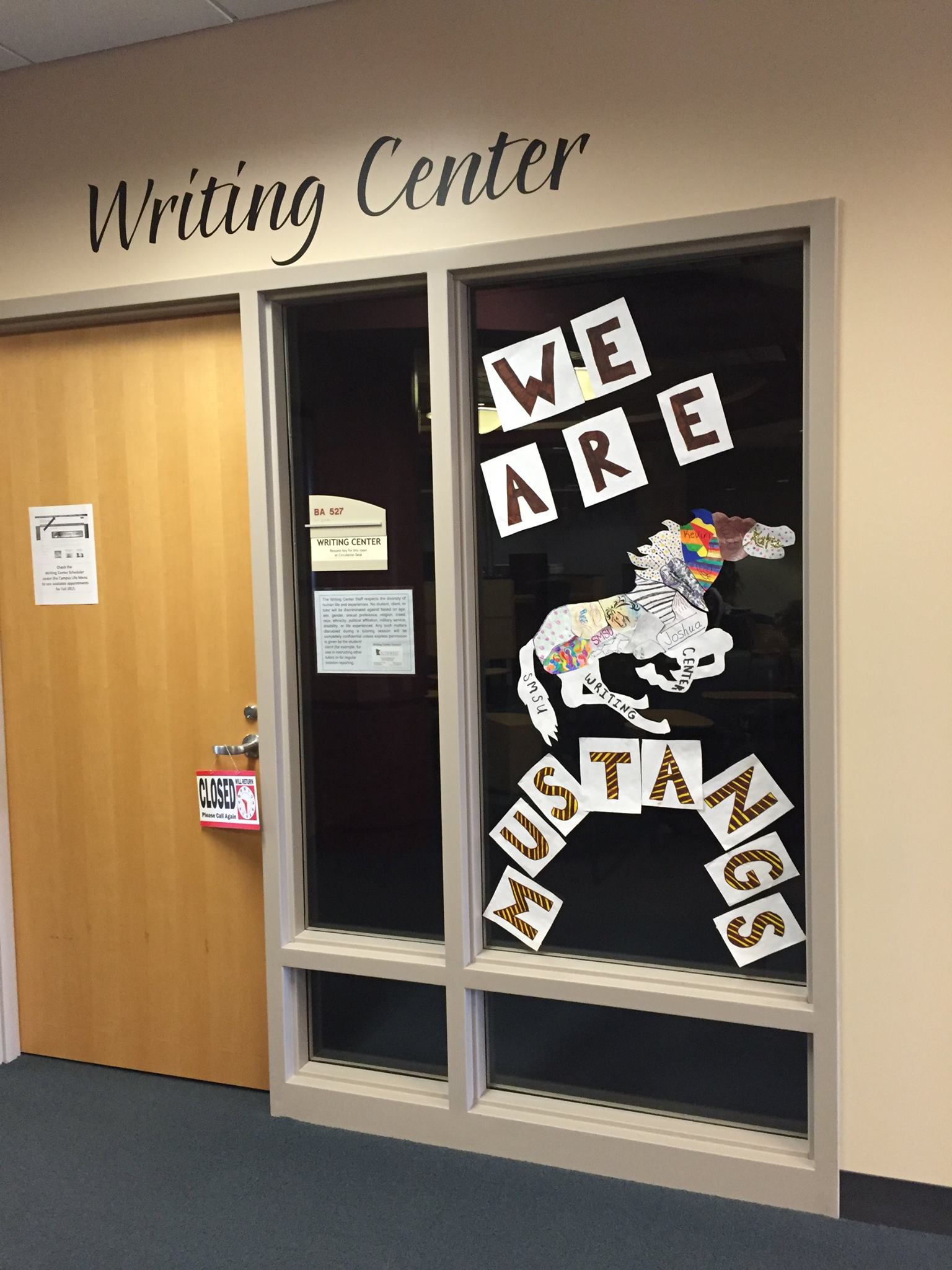 We learned…
Be flexible
Leverage what works
Indirect assessment work in Student Affairs
Using existing activities to house that work
Focus on students: celebrate accomplishments
Keep it simple
Communicate and get feedback often
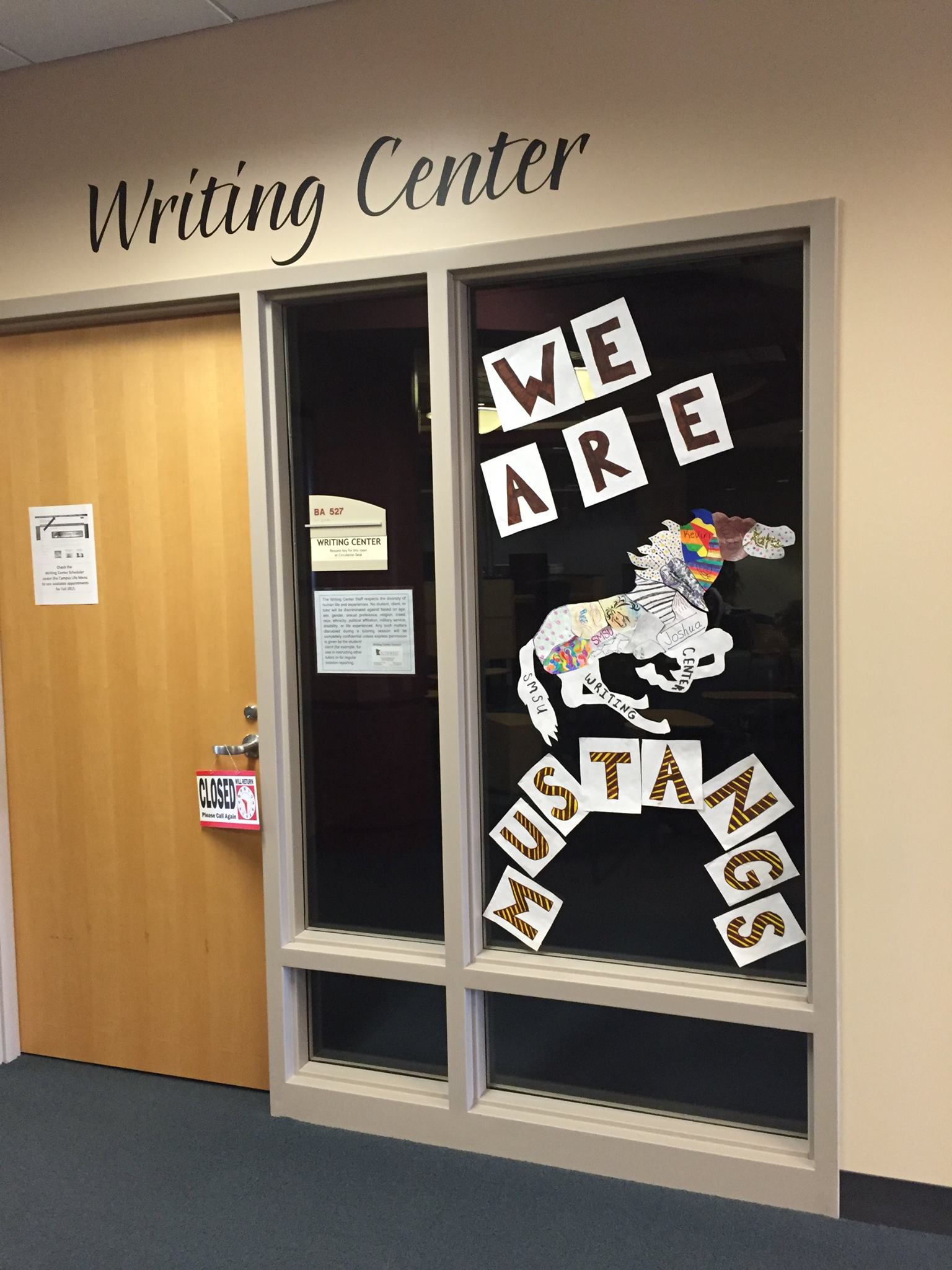 Our project goals are…
Discover what students are learning in the LEP across all 4 years
Affirm what works
Find gaps in our current assessment processes
Develop a plan for addressing gaps
Communicate and seek feedback at every stage
Make sure everyone can articulate SMSU’s assessment process and their role in it
[Speaker Notes: Teresa will present this slide]
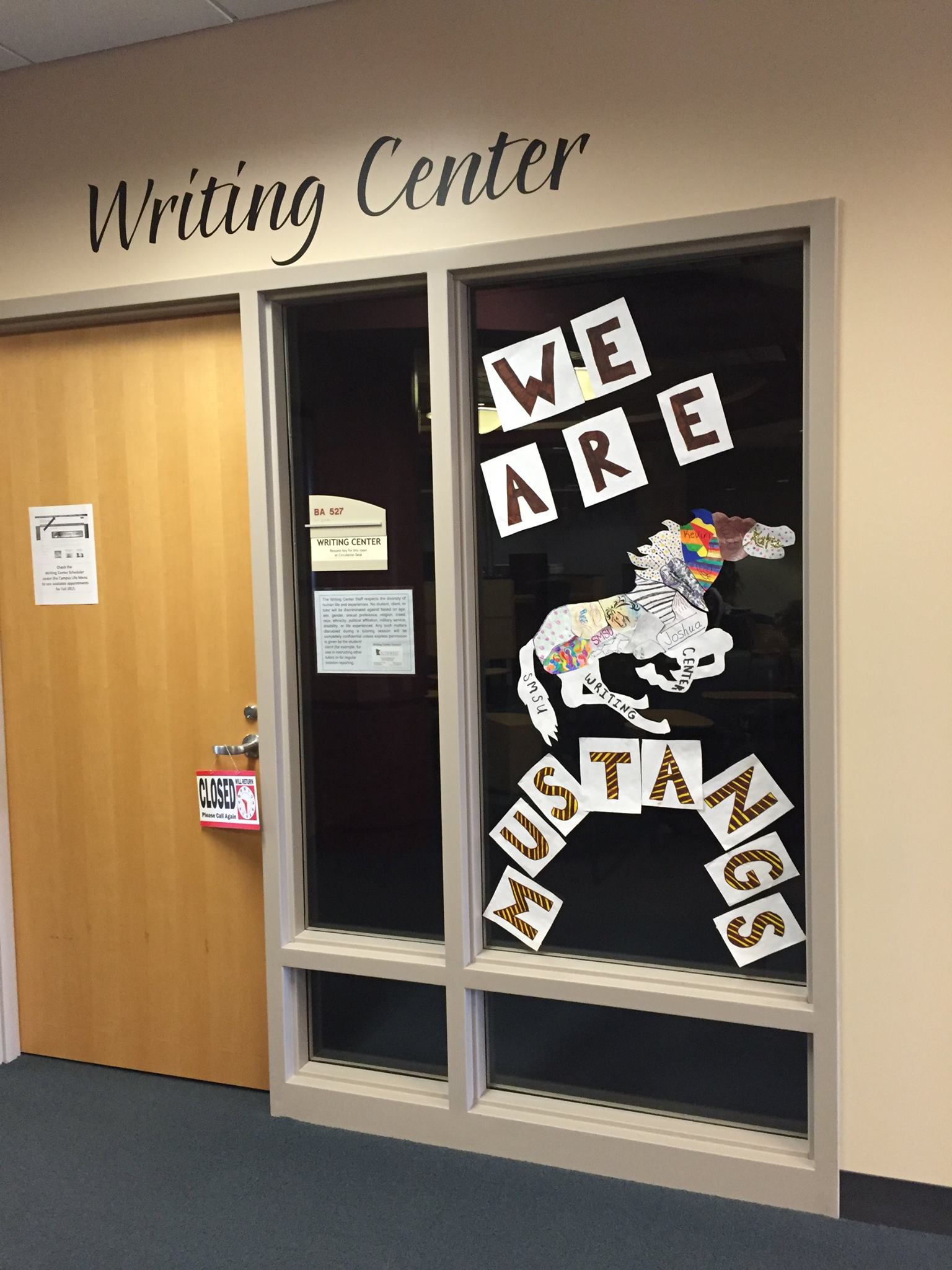 We will build on these efforts…
Map data already collected about the LEP
Map connections between LEP outcomes and program outcomes with help from programs
Interview AHA teams to discover where that process worked and failed
Watch for updates at:
LEC, CIA, and SmSUFA meetings and possibly other venues 
January 2016 return week
Spring assessment day: Friday, February 5, 2016
[Speaker Notes: Teresa will present this slide and moderate questions.]
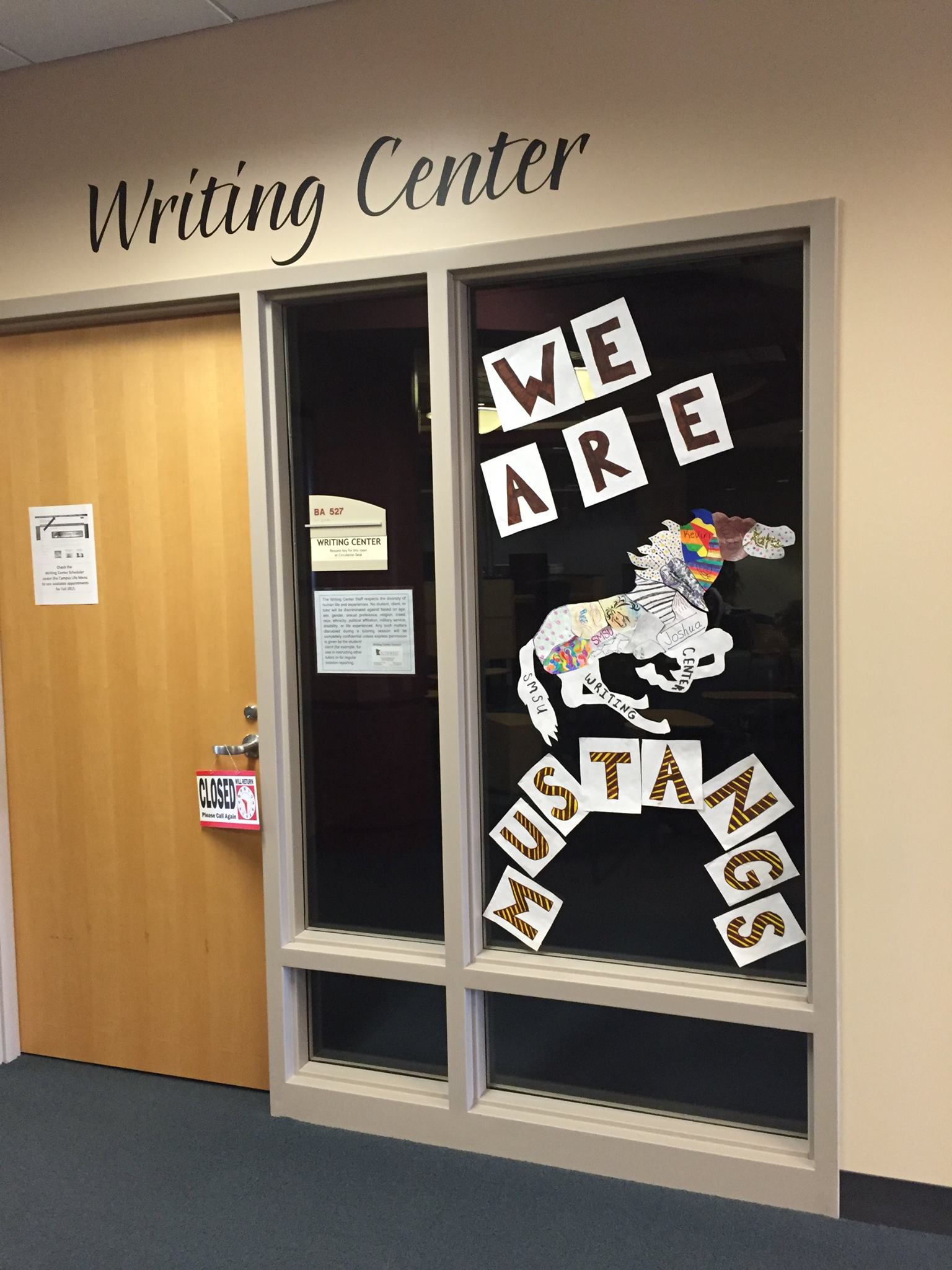 Works Cited
Hatfield, Susan. “Making a Difference in Student Learning.” HLC Assessment Academy. Oak Brook, IL. 14 October 2015.

Quintero, Destiny M. “Assessment Academy.” HLC Assessment Academy. Oak Brook, IL. 14 October 2015.